Photos from the farmSent by Gumnut
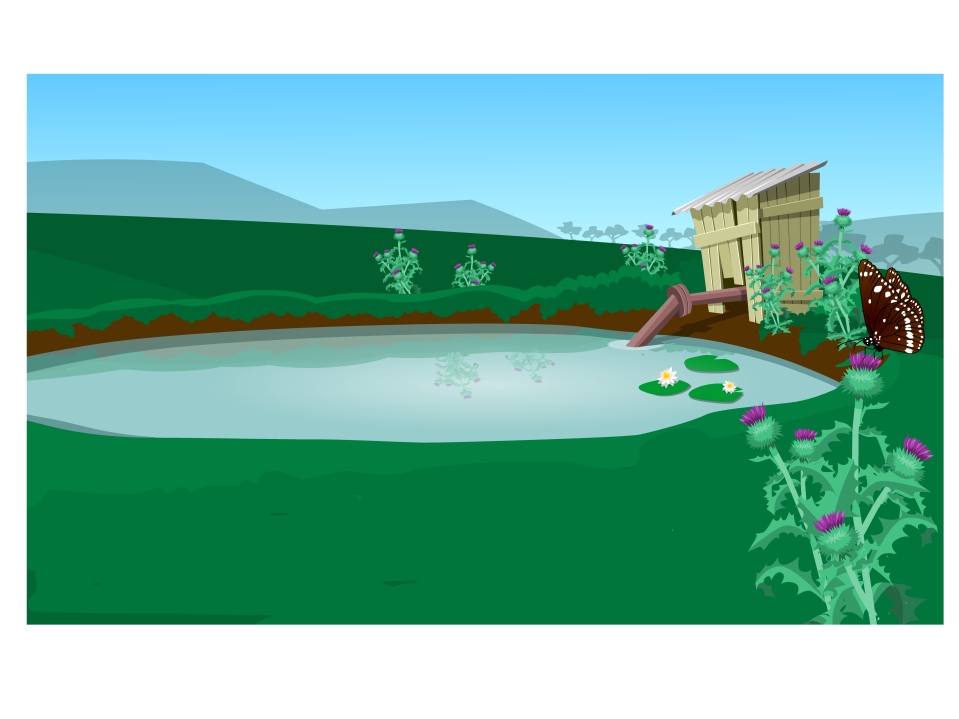 Sent by Gumnut
Do you know what a farm is?
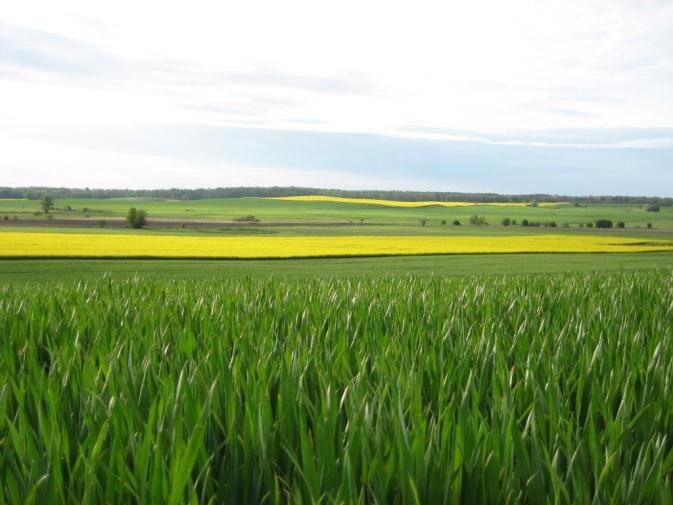 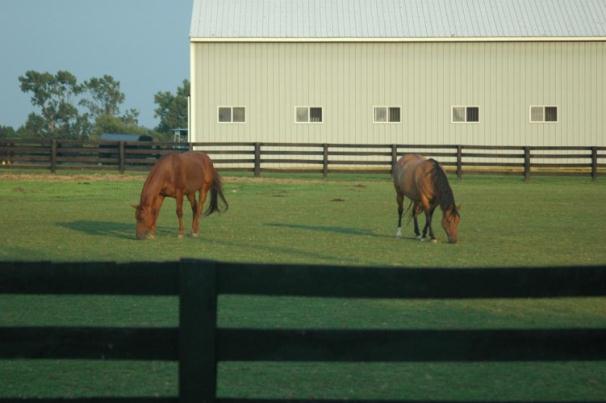 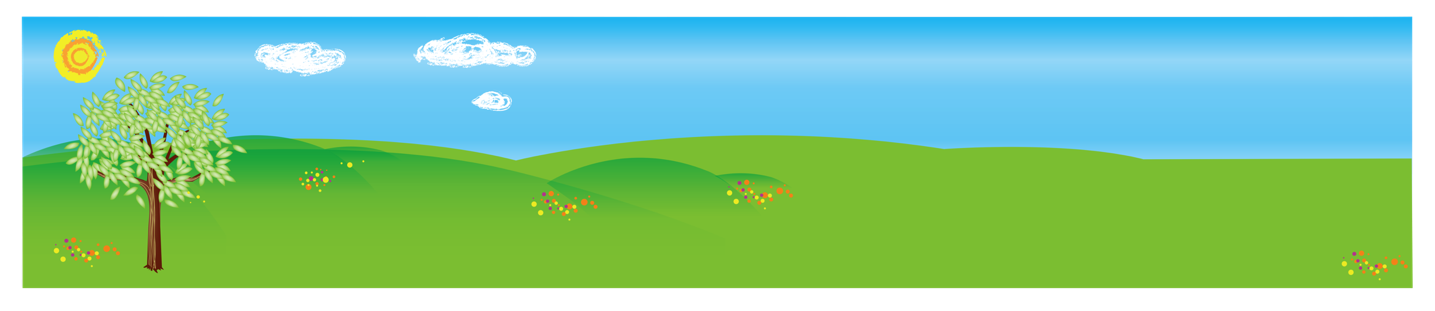 A farm is…
… a piece of land or water which is used to grow plants or raise animals.
The plants and animals then provide the food which we buy in the shops and supermarkets.
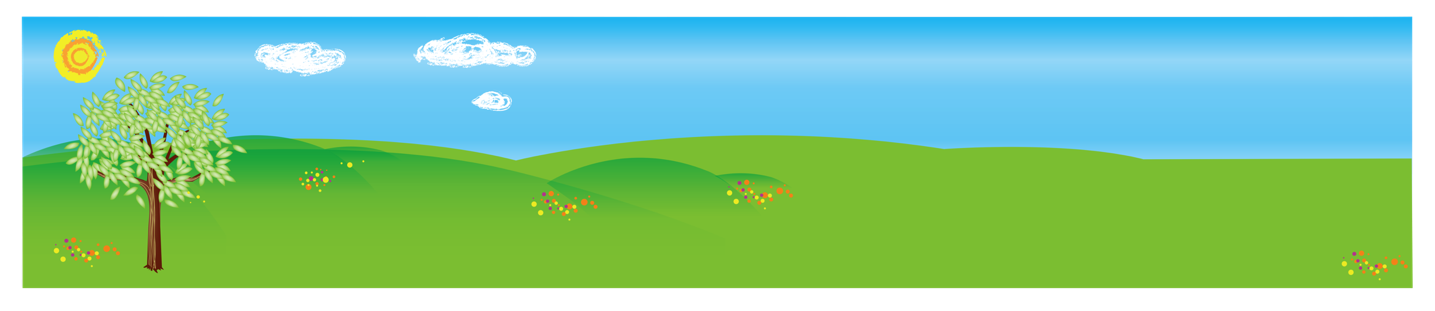 Who looks after the farm?
Farmers are men and women, young and old.
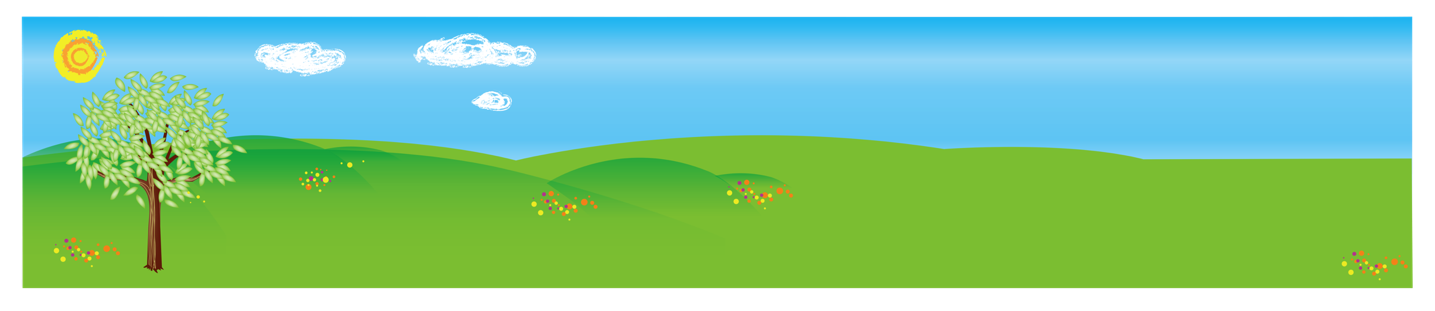 What do farmers do?
Farmers look after the animals and plants on their farm so they are healthy and grow well.
This means they provide for the needs of living things on their farm.
Food
Water
Shelter
Of course, the living things need fresh air,  warmth and light.
When their needs are met, the farm animals and plants help to meet our needs.
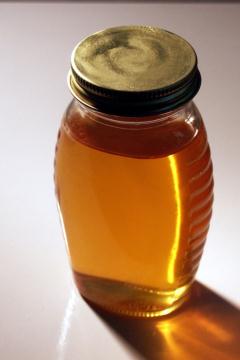 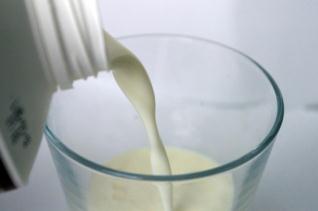 There are many types of farms all around the world.
Attributions
Slide 2: 
Cow, http://www.morguefile.com/portfolio/display/774316
Tractor, http://www.morguefile.com/archive/display/190476
Barn and horses, http://www.morguefile.com/archive/display/47302
Crops, http://www.morguefile.com/archive/display/167298
Slide 4:
Farmer with dog, http://www.morguefile.com/archive/display/33280
Rice farmer, http://www.morguefile.com/archive/display/159462  
Slide 5:
Crops, http://www.morguefile.com/archive/display/221825
Piglet, http://pixabay.com/en/agriculture-animal-baby-cute-84702/
Slide 6:
Feeding lamb, http://www.morguefile.com/archive/display/66614 
Chickens, http://www.morguefile.com/archive/display/142956
Slide 7:
Irrigation, http://www.morguefile.com/archive/display/765936
Chicken drinking. Image courtesy of: Narinda Sandry. Used with permission.
Slide 8:
Chicken bus, http://www.morguefile.com/archive/display/850238
Pig shelter. Image courtesy of: Narinda Sandry. Used with permission.
Slide 9:
Pig snout. Image courtesy of: Narinda Sandry. Used with permission. 
Sunflowers, http://www.morguefile.com/archive/display/119316
Slide 10:
Eggs, http://www.morguefile.com/archive/display/629755
Milk, http://www.morguefile.com/archive/display/838699
Apples, http://www.morguefile.com/archive/display/666271
Honey, http://www.morguefile.com/archive/display/98896 
Slide 11: 
Grain farmer, http://www.morguefile.com/archive/display/149564          
Cattle farmer,  http://www.morguefile.com/archive/display/164582 

All other images © DETE.